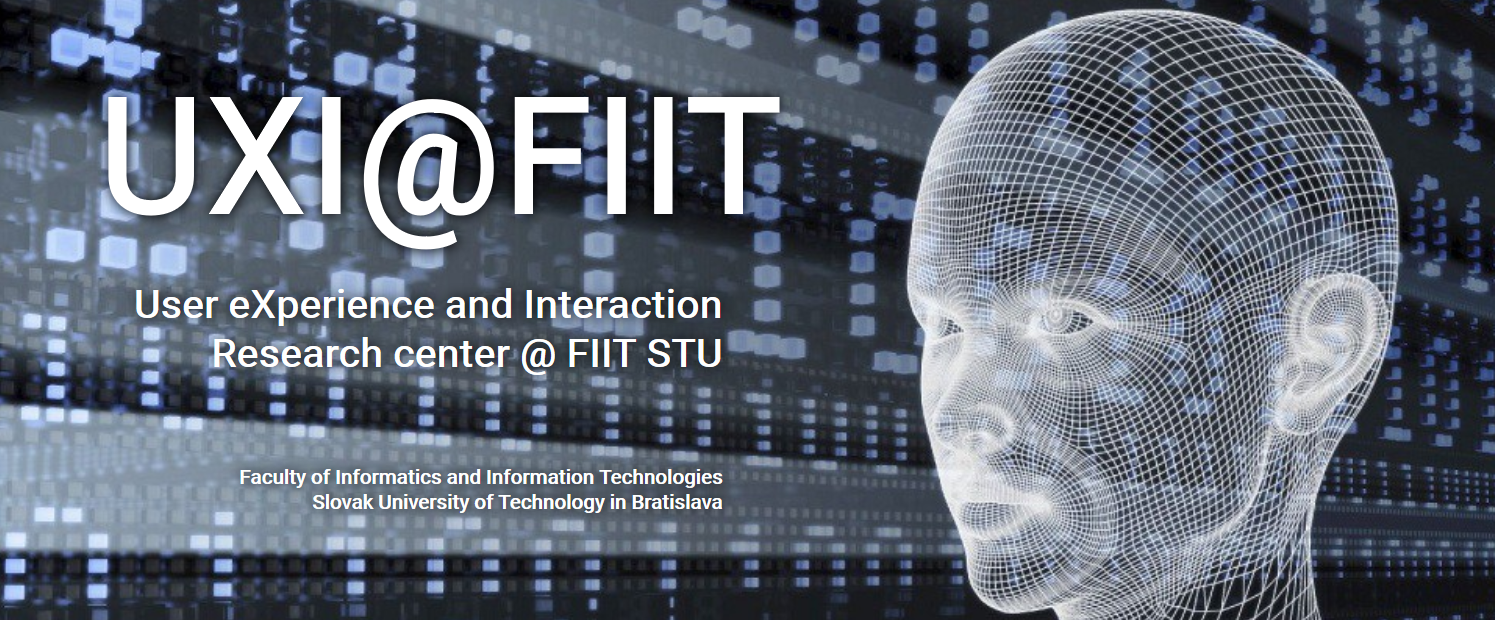 Group Experimentsin UX Class
Jozef Tvarožek
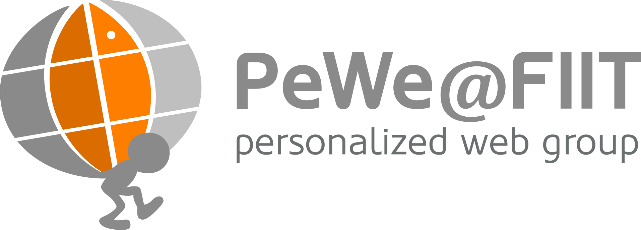 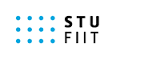 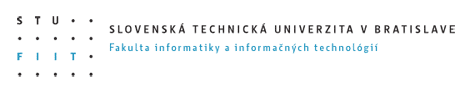 User eXperience and Interaction Research Center @ FIIT STU
UX Lab
UX Class
20x
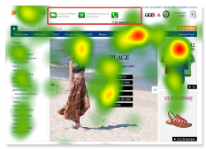 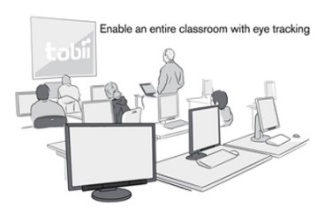 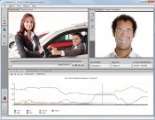 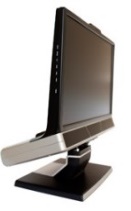 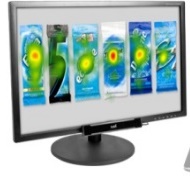 emotiondetection
Tobii studio
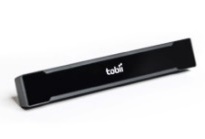 300 Hz
gaze tracking
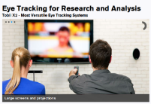 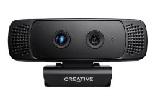 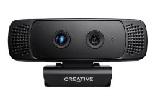 60 Hz gaze tracking
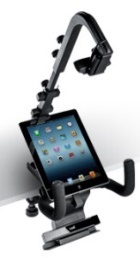 3D depth camera
3D depth camera
TV
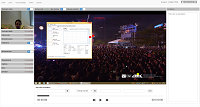 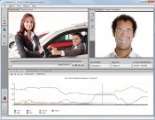 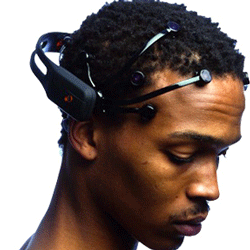 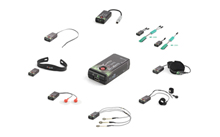 Emotion detection
Smartphones, tablets
UX Research infrastructure software
ECG, GSR, FSR, °C
EEG
2
UXI@FIIT = three laboratories
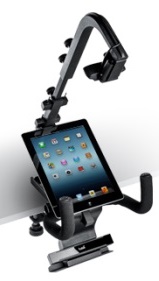 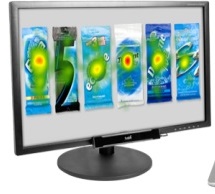 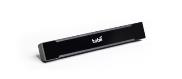 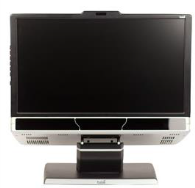 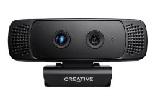 300 HzPC, EEG, ...
Control
room
60 Hzmobiles, TV, PC
20x 60 Hzgaze trackingPC
3
UX Class – research in groups
Mass data collection
Same conditions for every participant
Saving staff time

Domains
Business environment (information systems)
Filling surveys
Learning
Entertainment/Multimedia
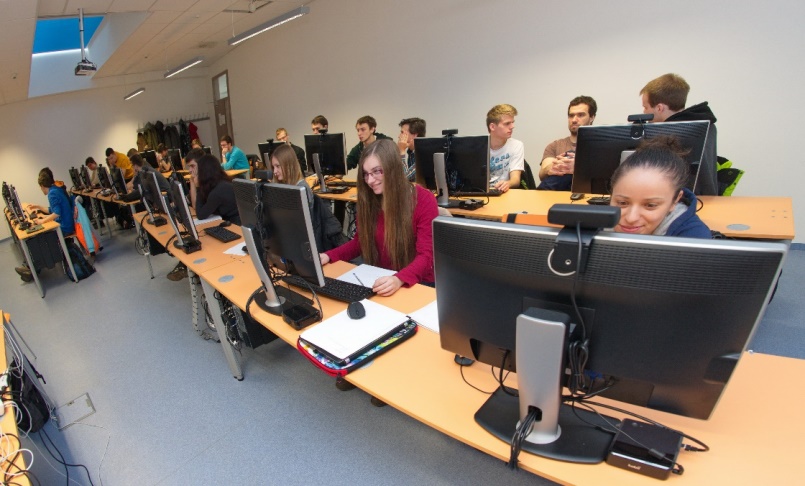 60Hz
eyetracker
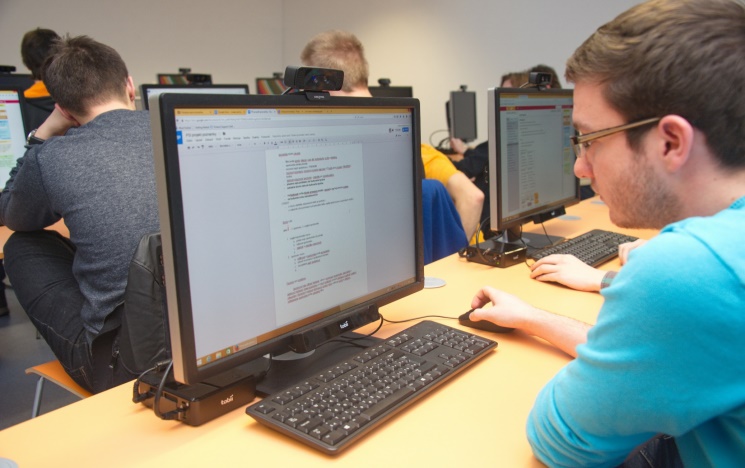 3D depth camera
4
Our UX Research infrastructure software – Overview
Software infrastructure for:
Data collection from UX Class
Lifecycle management of research projects
Processing of research data
Annotations
Cleaning
Export
Archivation
5
Our UX Research infrastructure – Replay and annotations
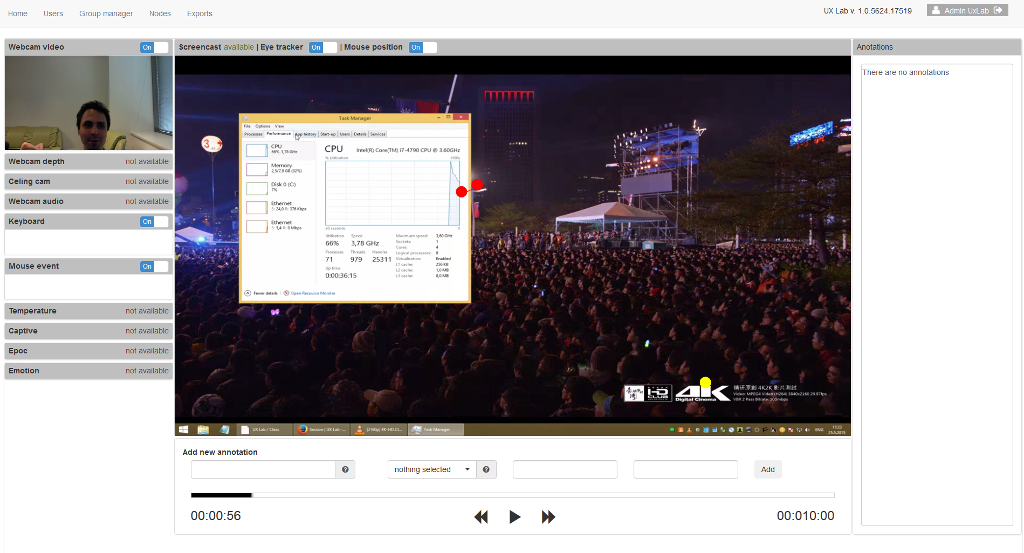 Eye gaze
Mouse cursor
6
Group Experiments in UX Class
Step by Step Walktrough
7
Step 1: Login
http://uxlab.fiit.stuba.sk/UxLabWebAppTest/
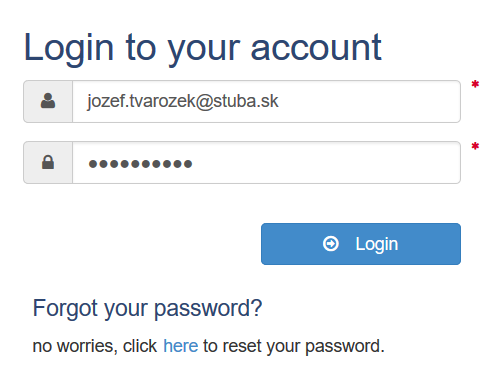 8
Step 2: Home screen
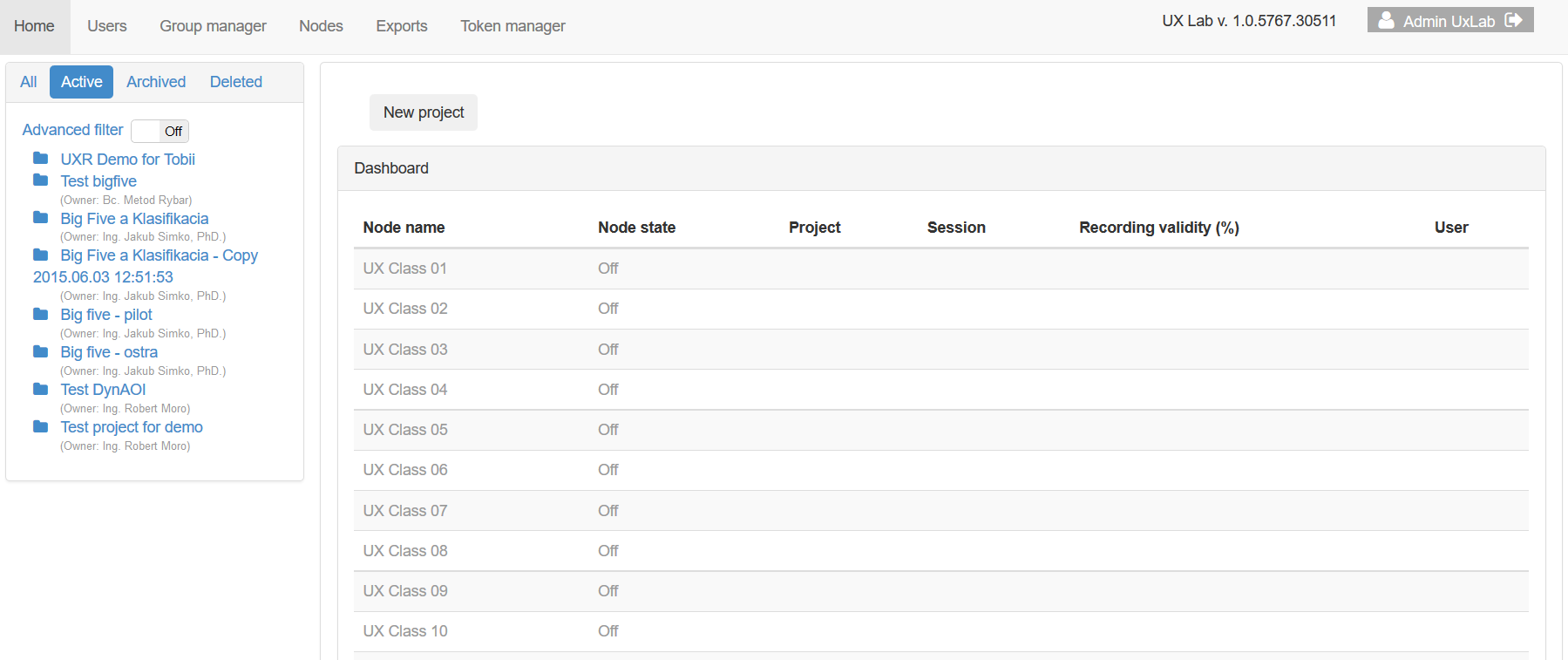 9
Step 3: Fill in project details
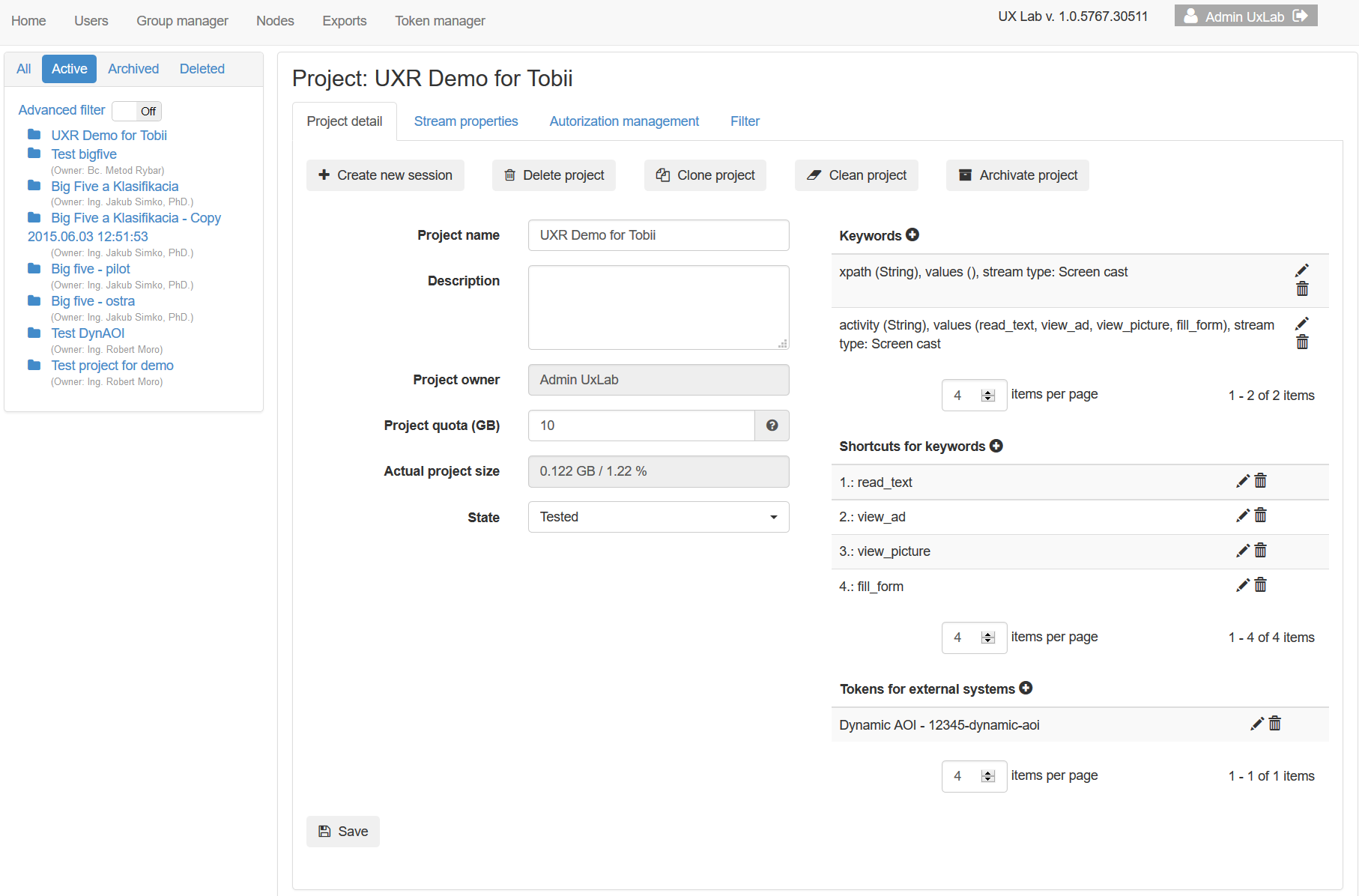 10
Step 4: Setup data streams
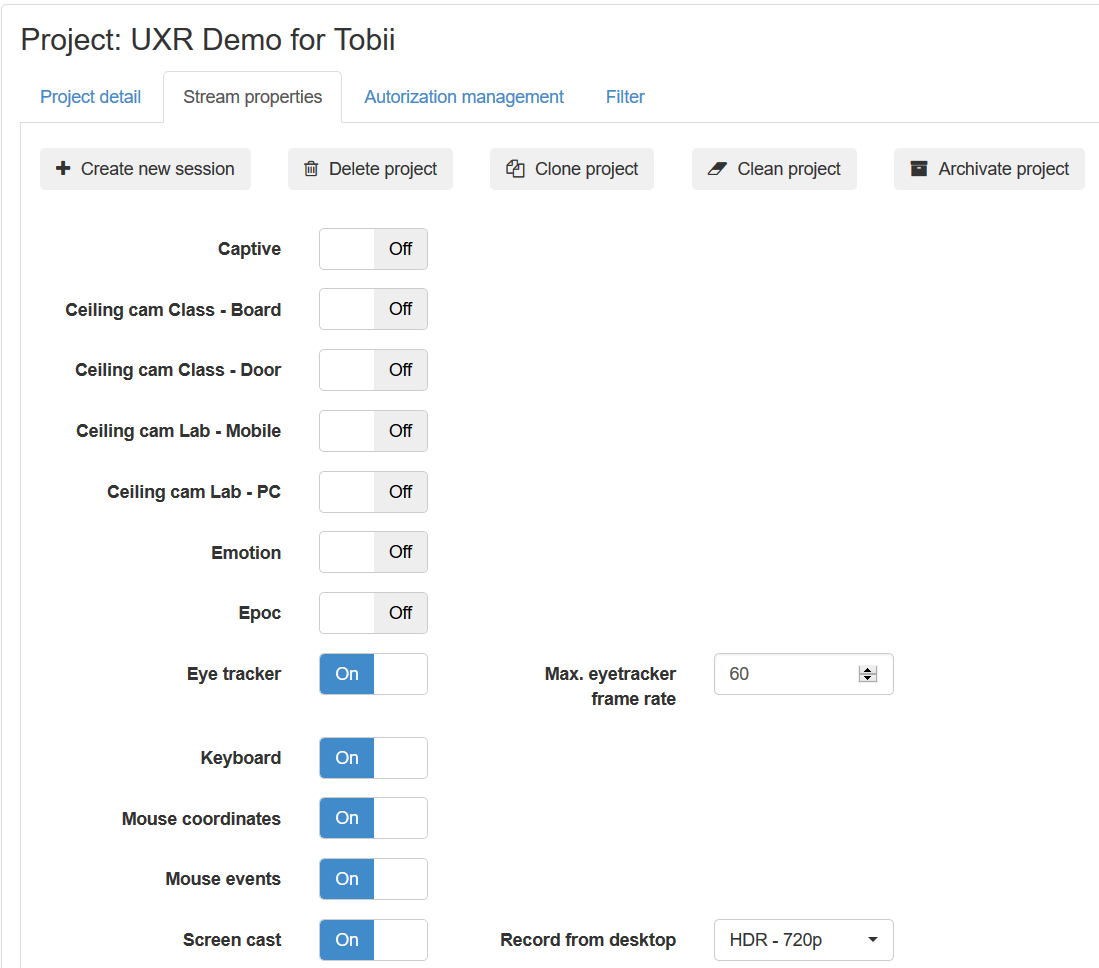 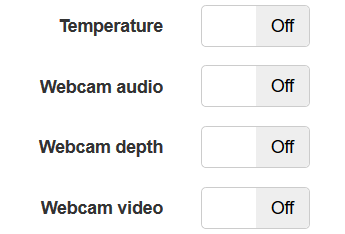 11
Step 5: Setup users & subjects
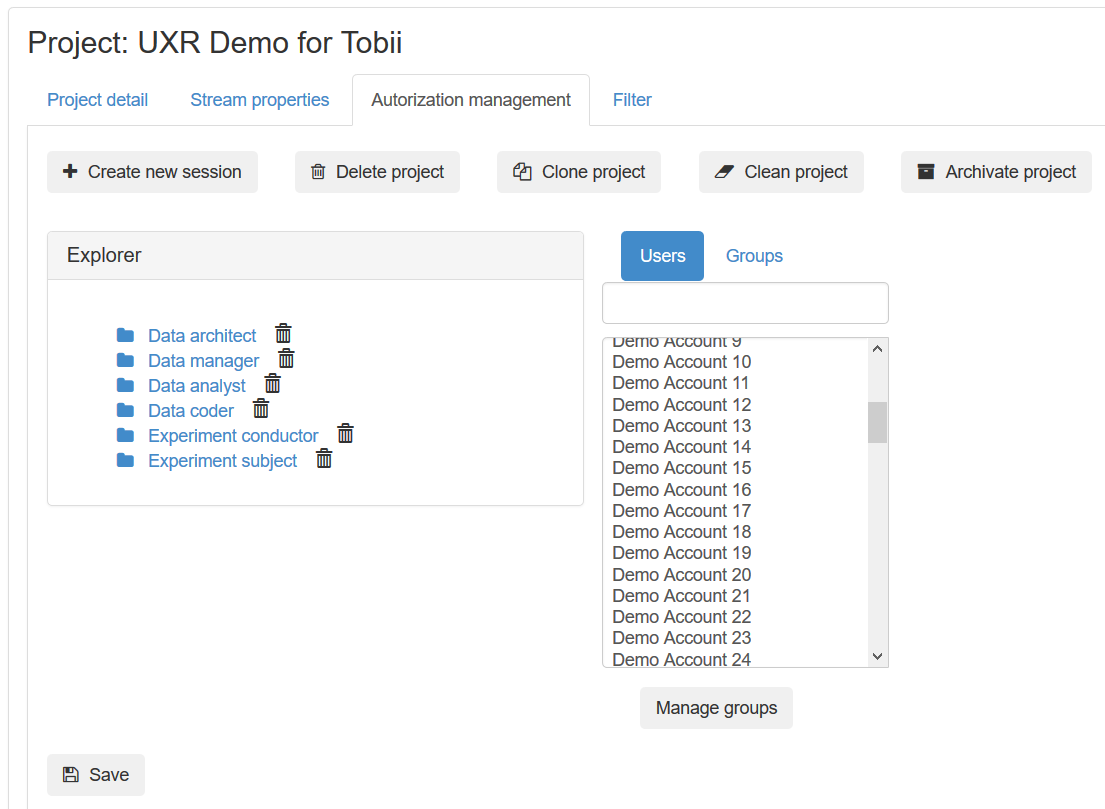 12
Step 6: Schedule data collection session
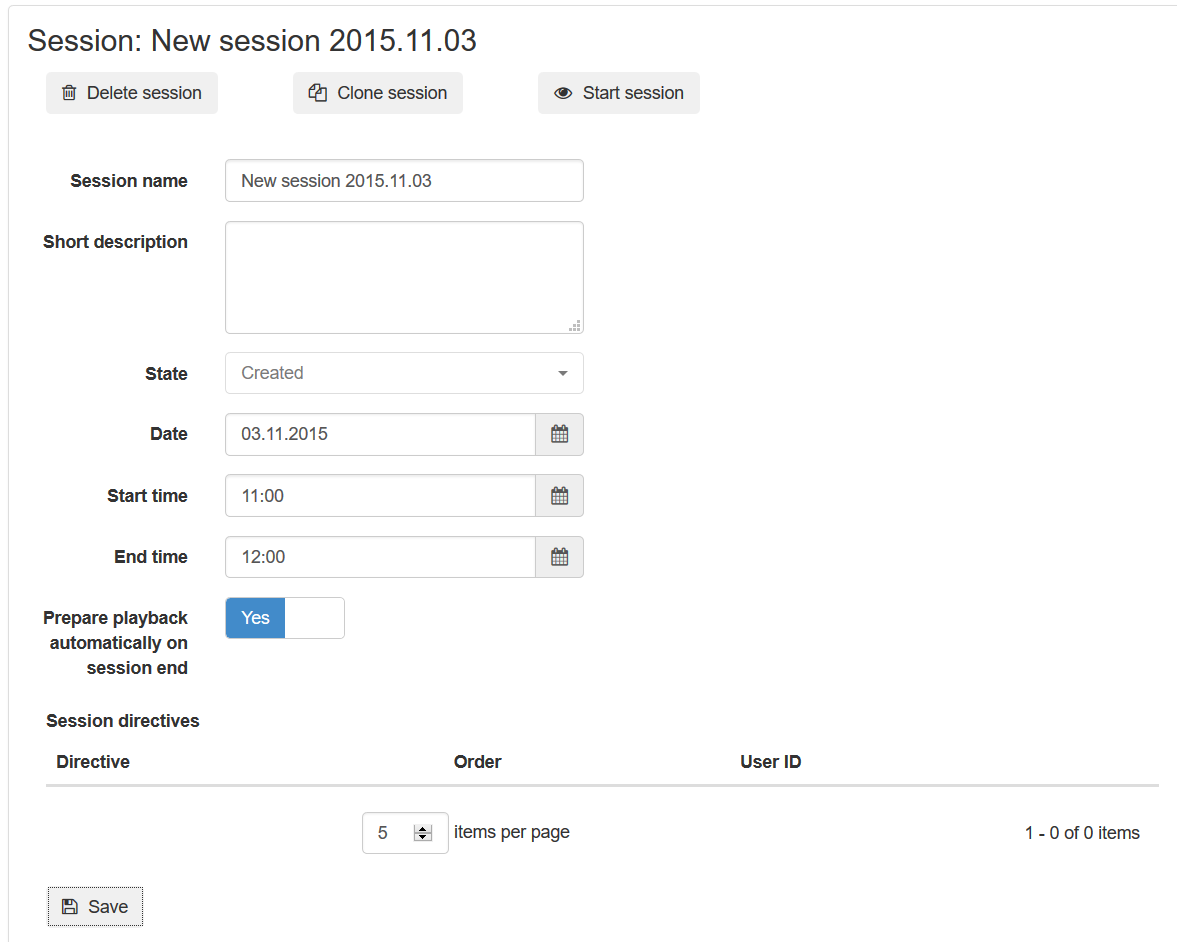 13
Step 7: Start session
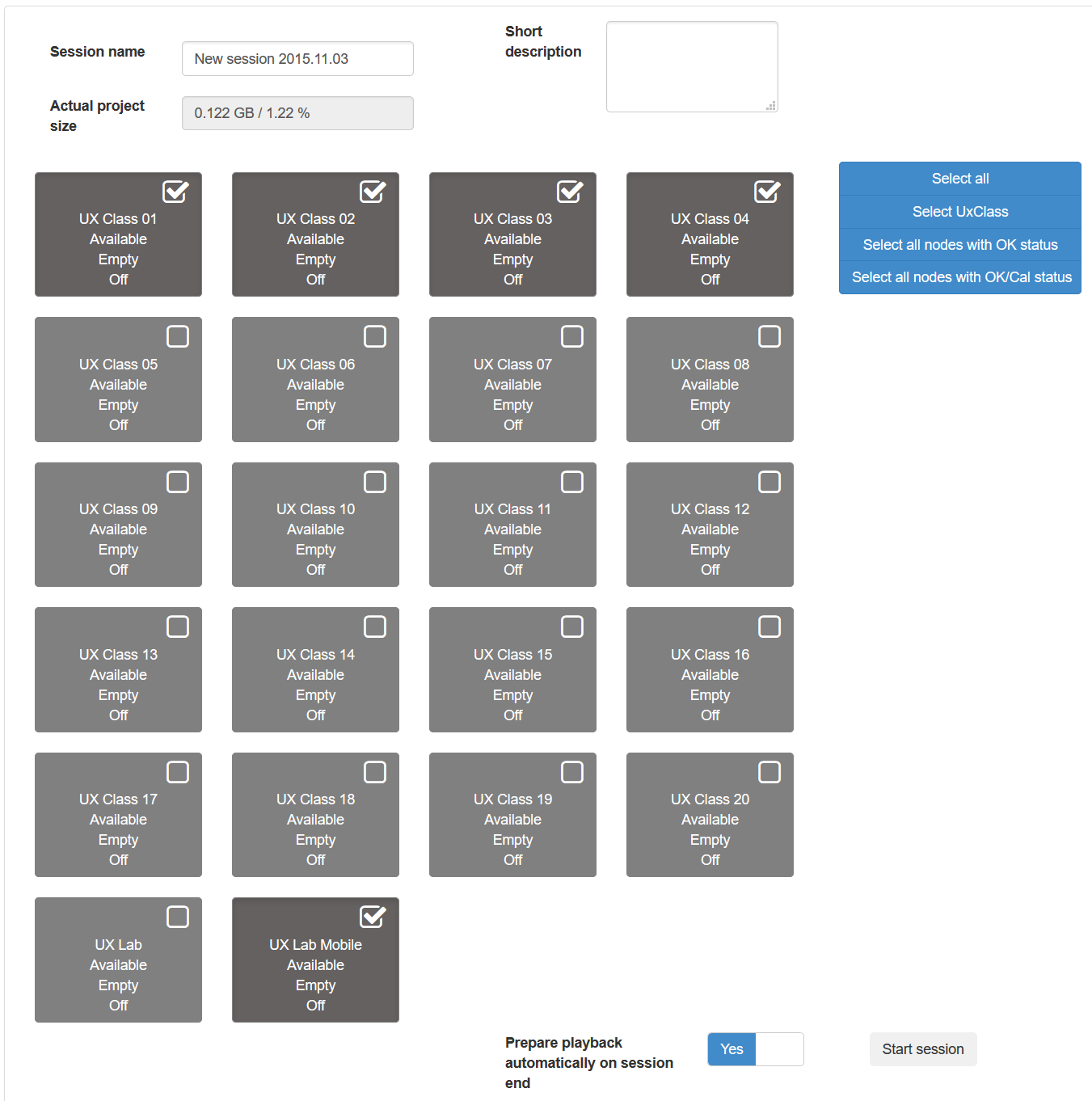 14
Step 7: Start session (warning!)
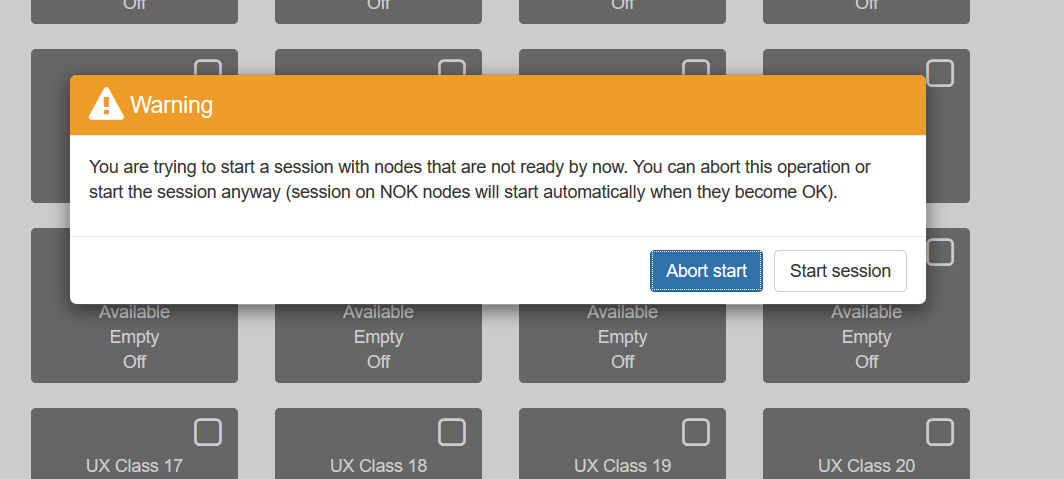 15
Step 8: Login and record in UX Class
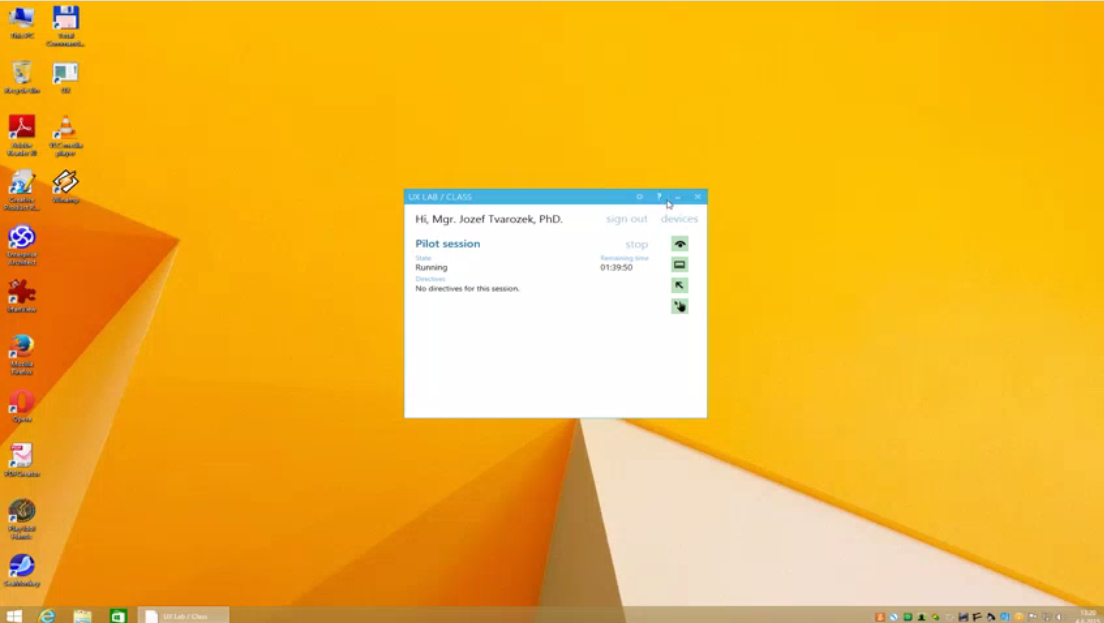 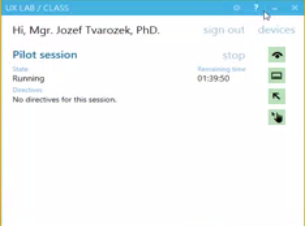 16
Step 9: Search recorded data
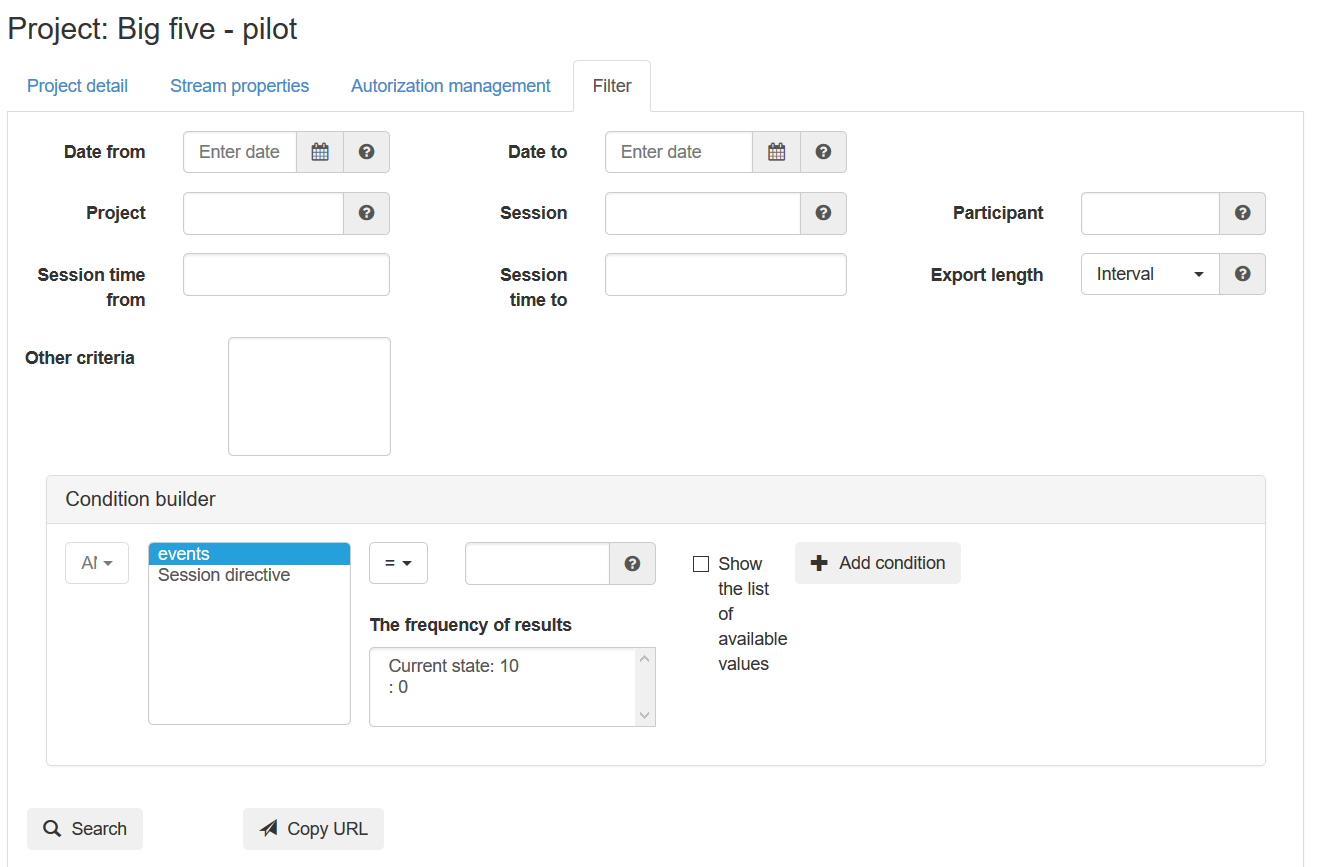 17
Step 9: Search recorded data
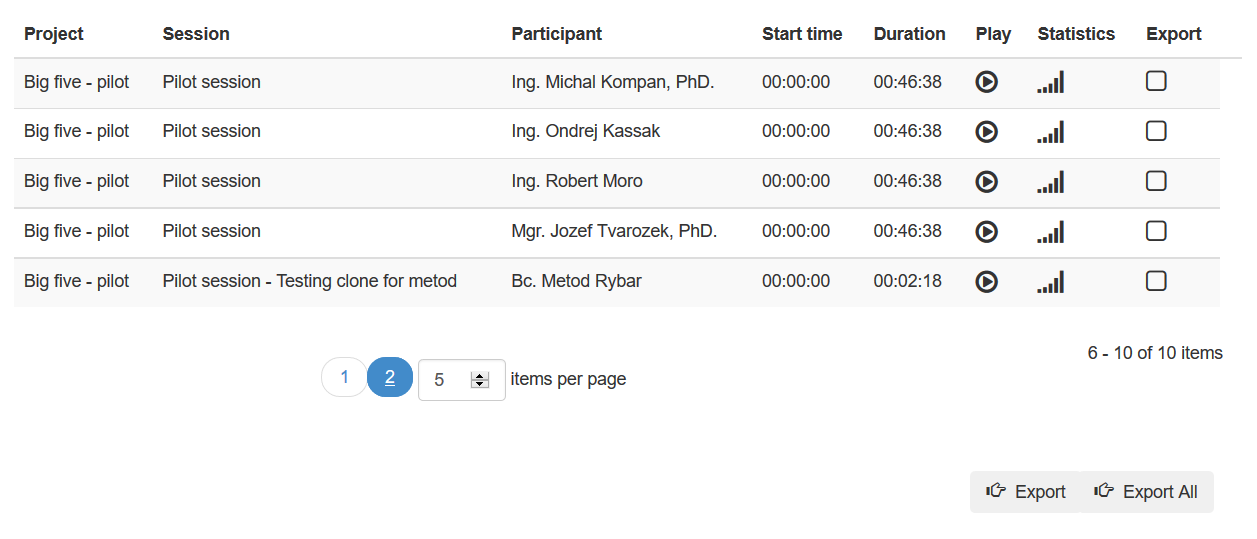 18
Step 10: View recorded data
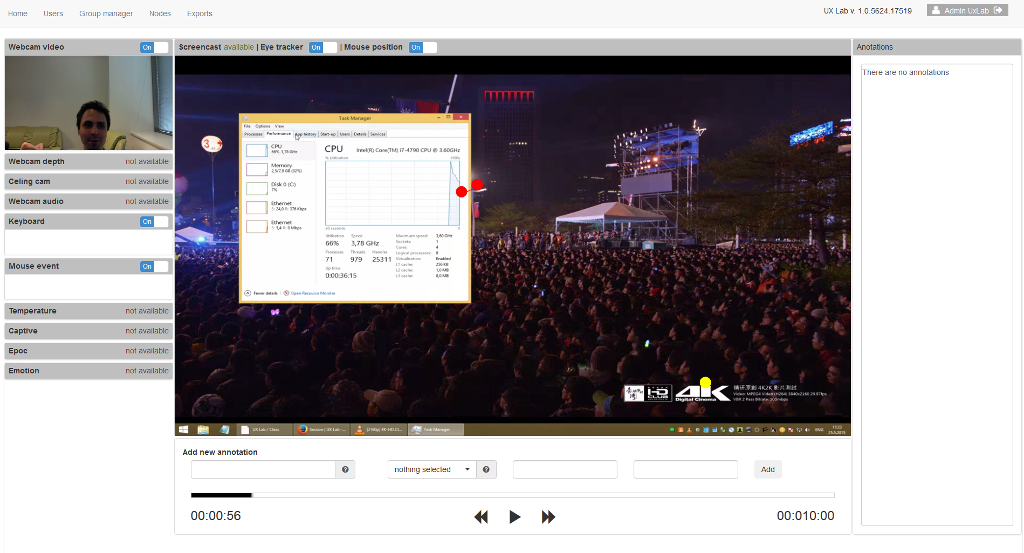 19
Step 11: Annotate recorded data
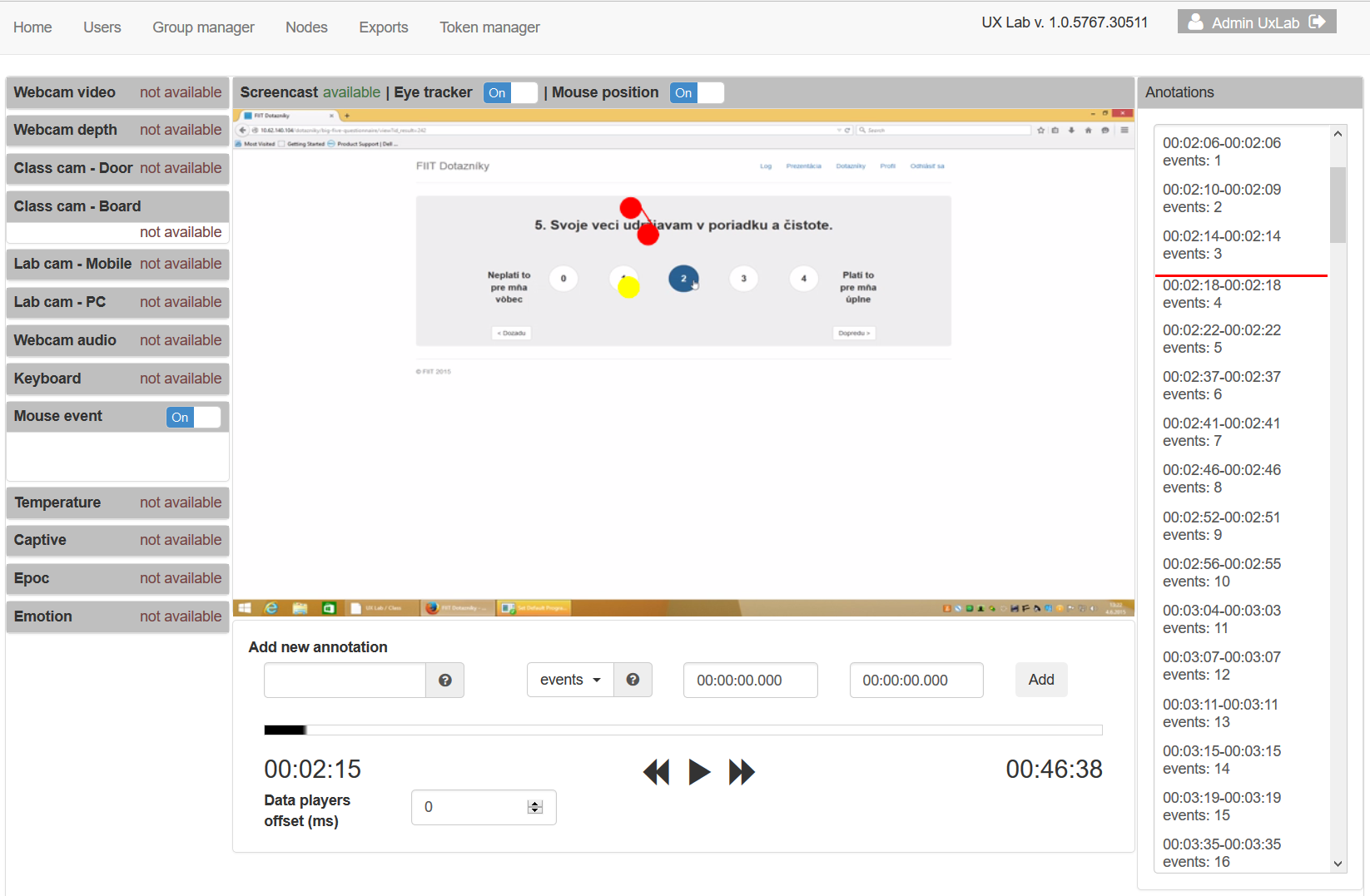 20
Step 11: Annotate recorded data
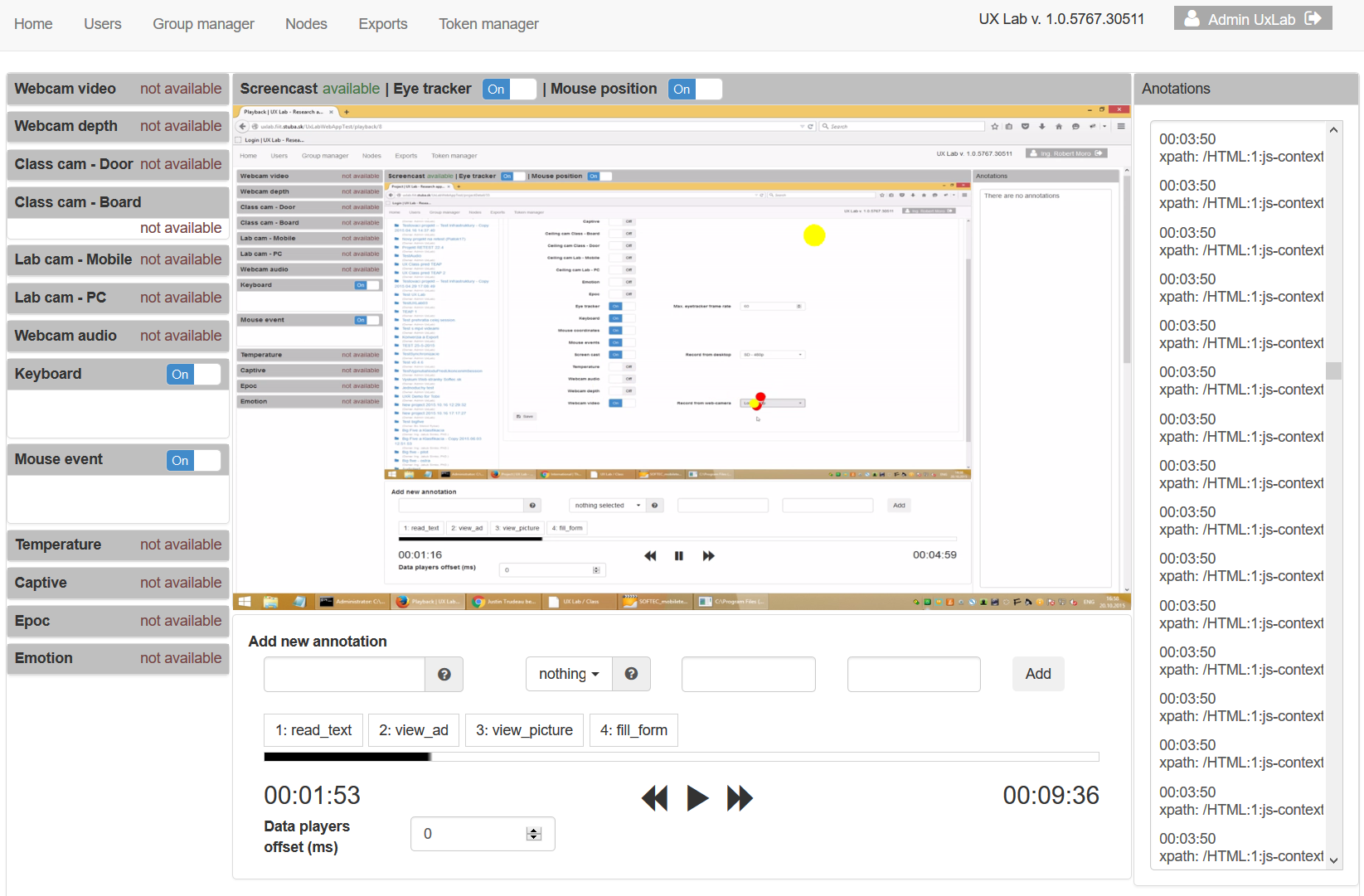 21
Step 11: External tokens, dynamic AOIs
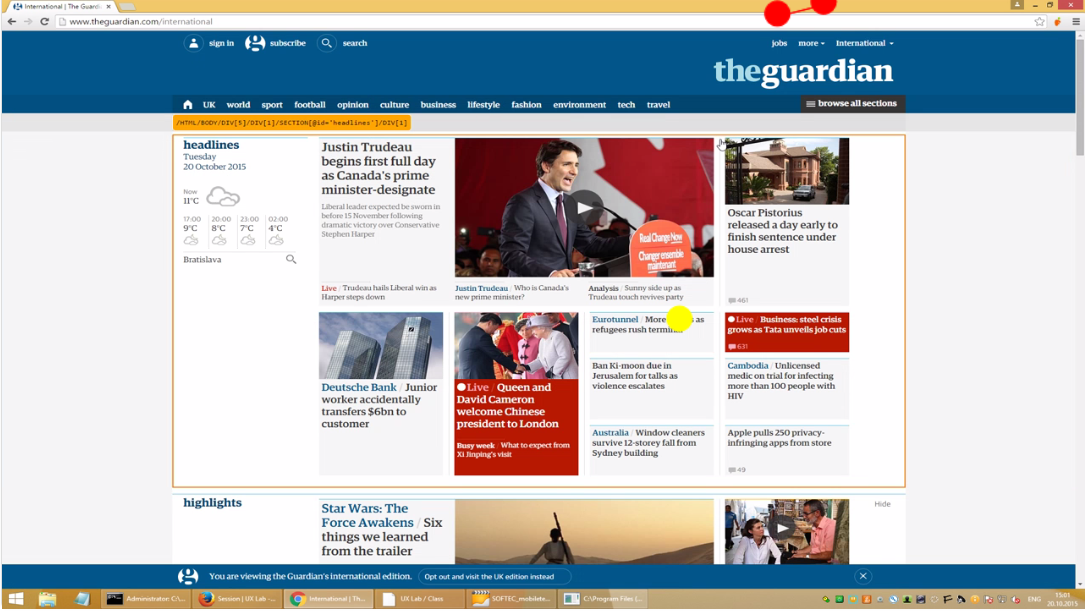 22
Step 12: Export recorded data
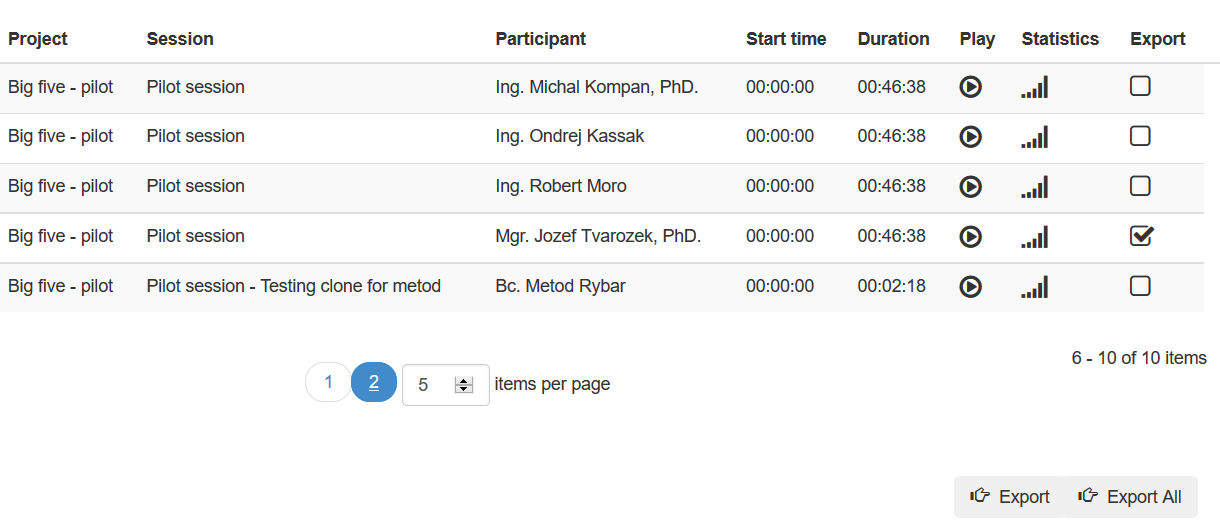 23
Step 12: Export recorded data
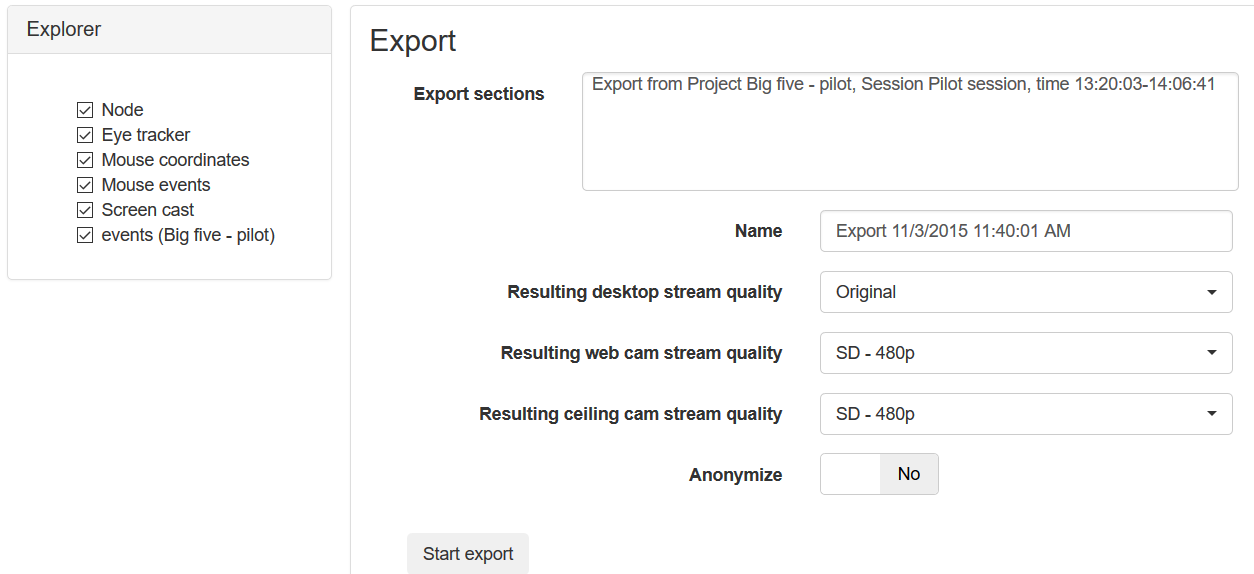 24
Step 12: Export recorded data
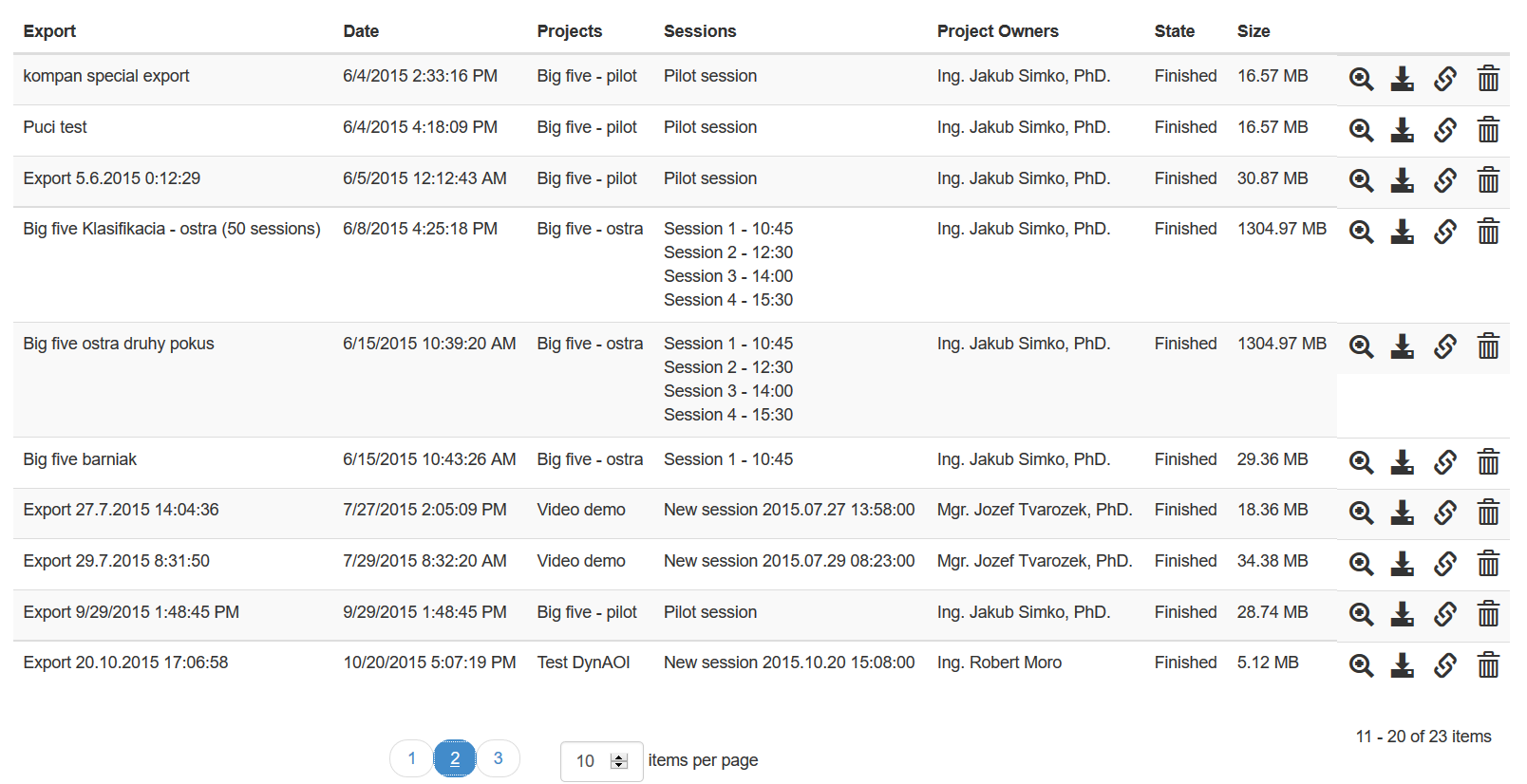 25
Final Step: Enjoy your data!
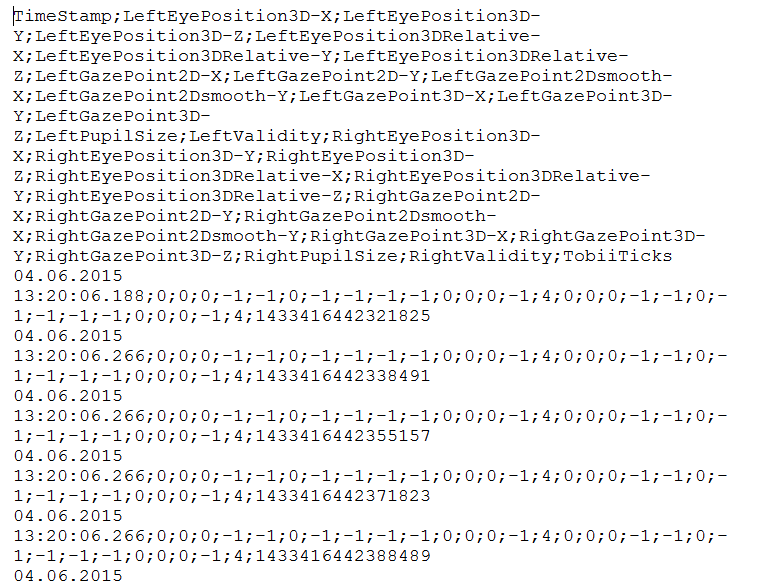 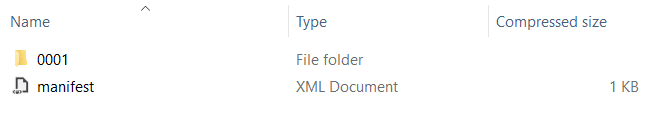 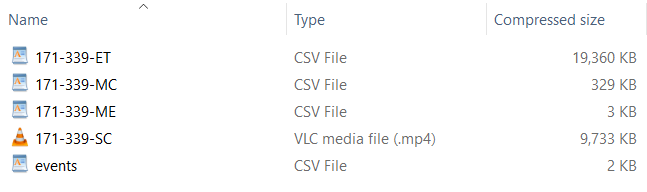 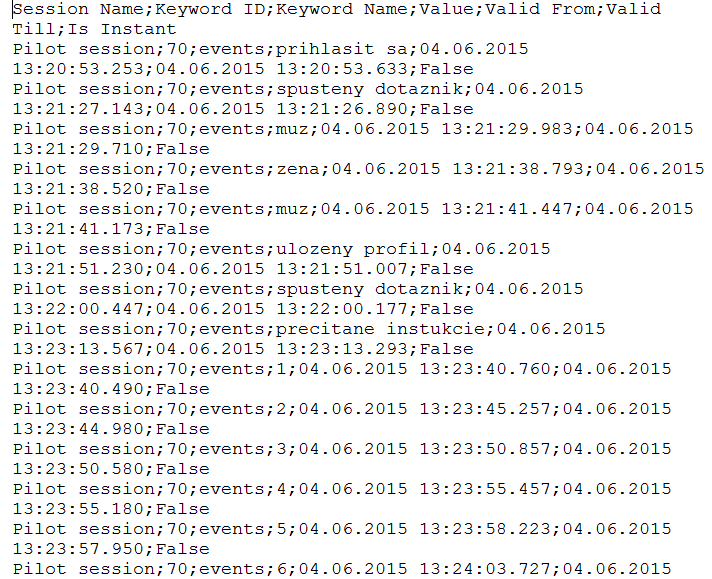 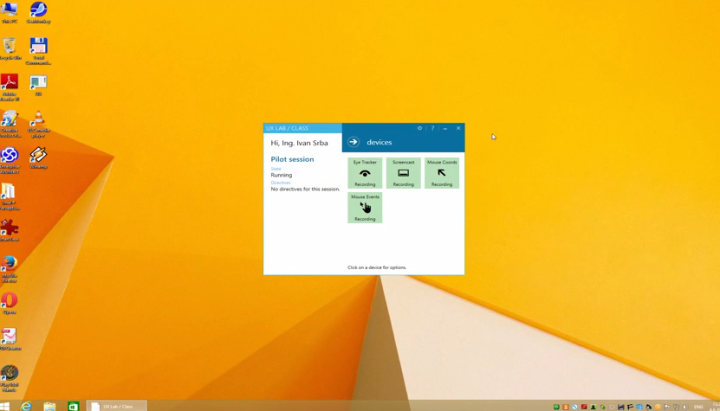 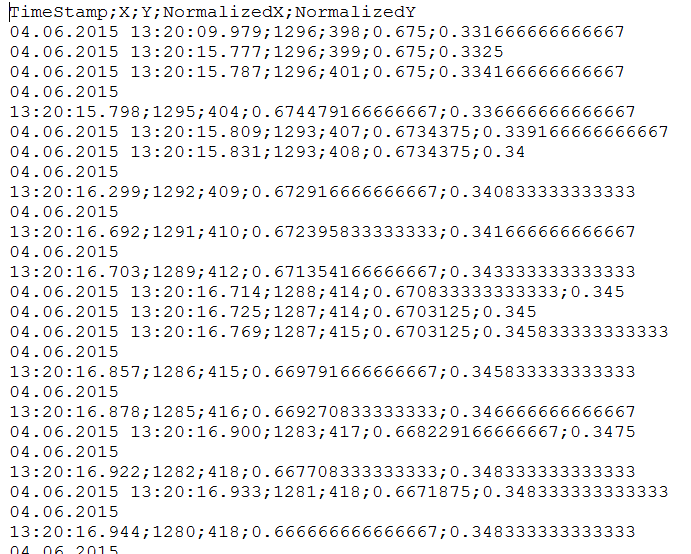 26
Visit us at ux.fiit.stuba.sk
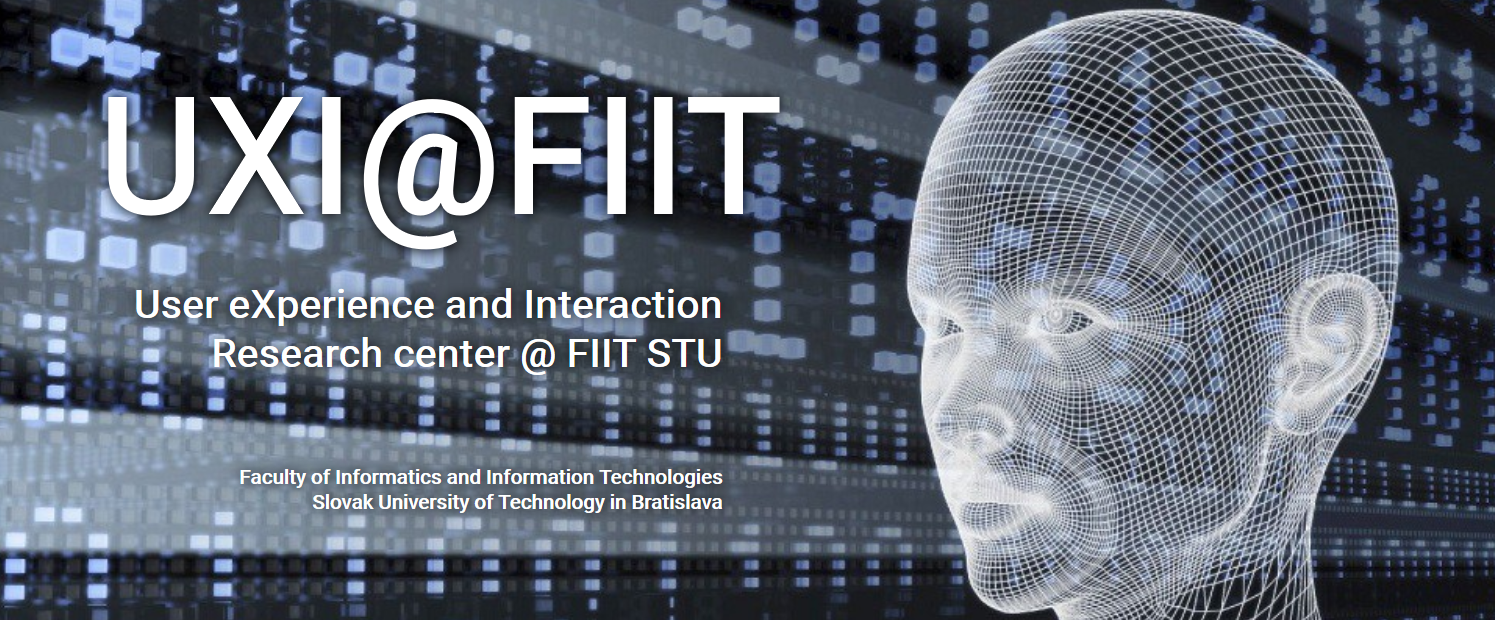 27